HCI Theory
All cognition happens inside a user’s brain
Classical » Modern » Contemporary
Key Concepts
applying psychology research
cognitive modeling
cognitive modeling
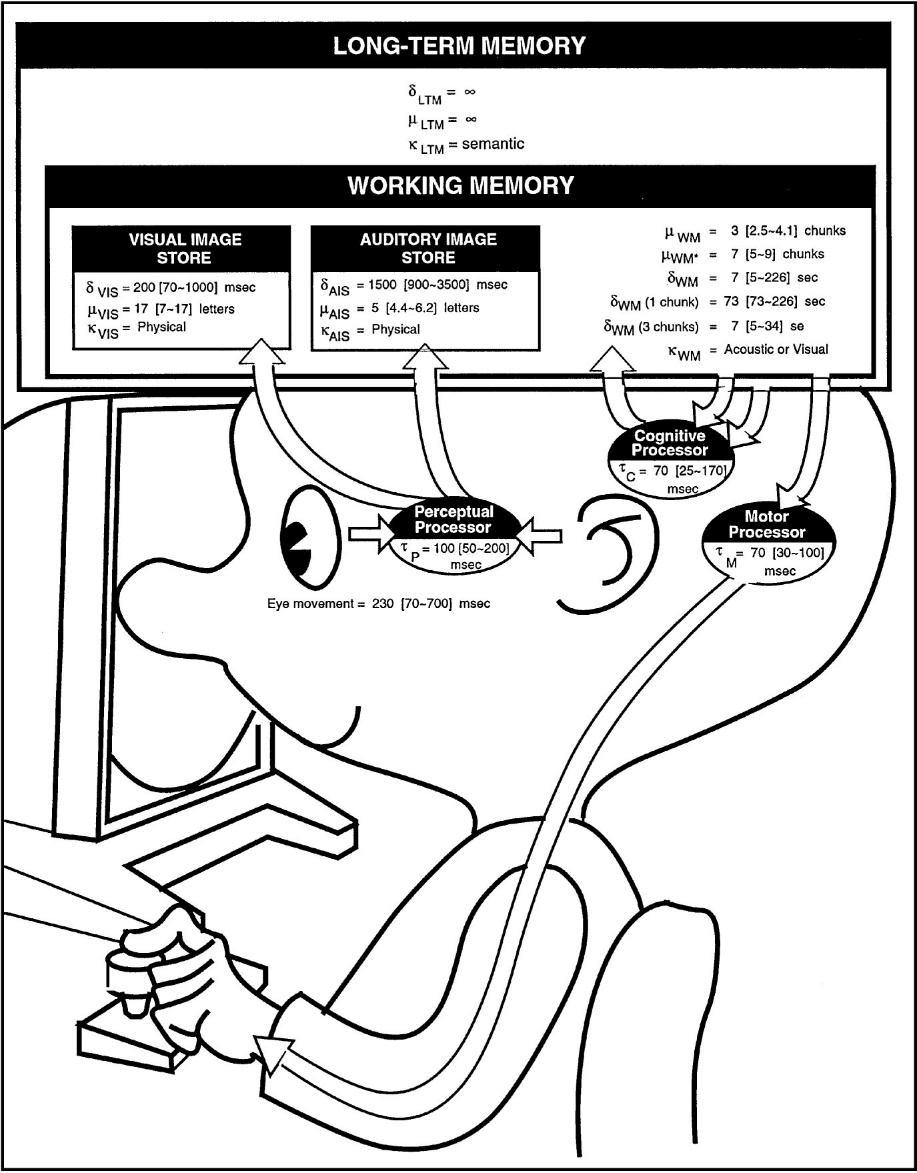 Maybe cognition doesn’t all happen inside a user’s brain
Classical » Modern » Contemporary
Key Concepts
external & distributed cognition
situated action
ethnomethodology & ethnography
activity theory
distributed cognition
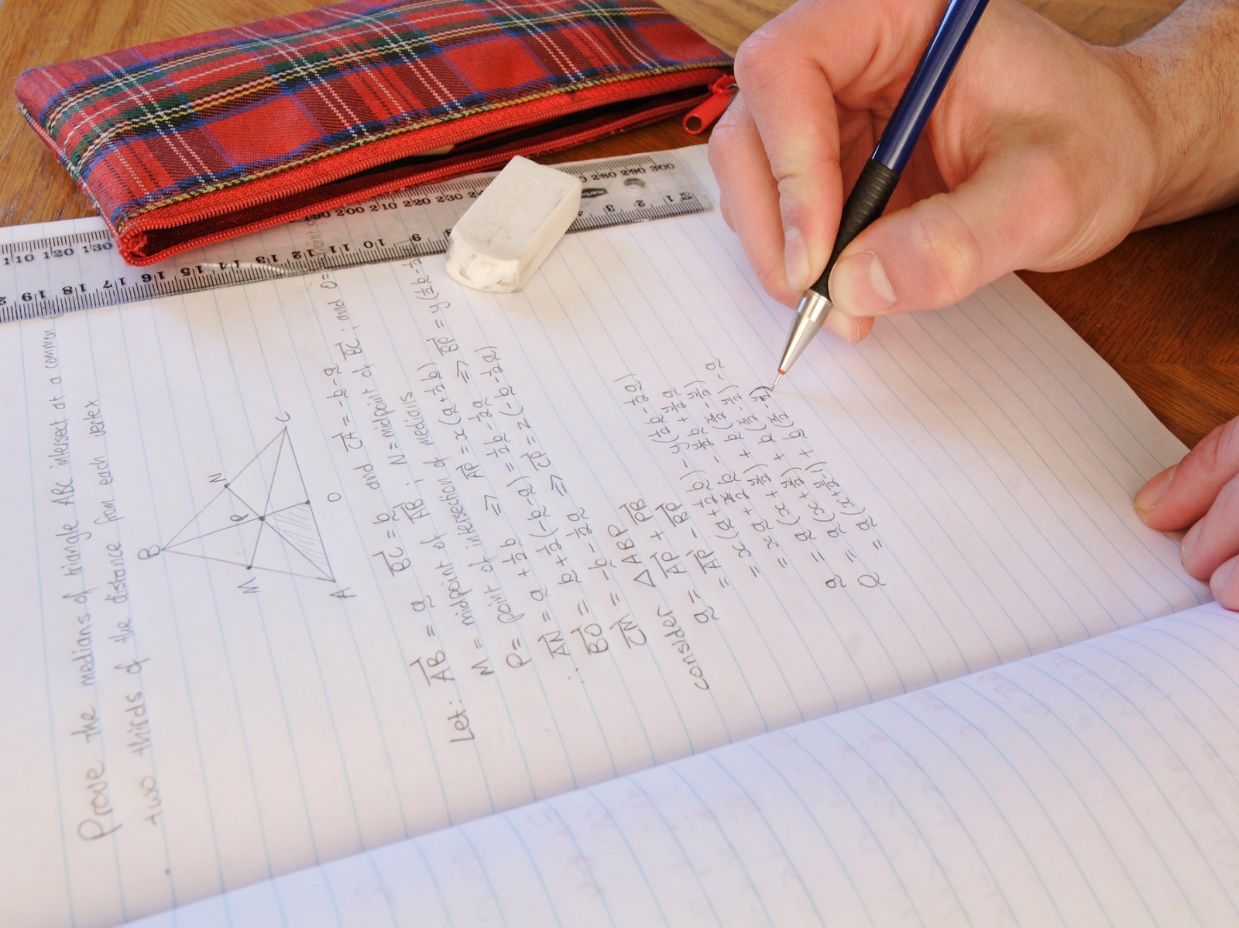 distributed cognition
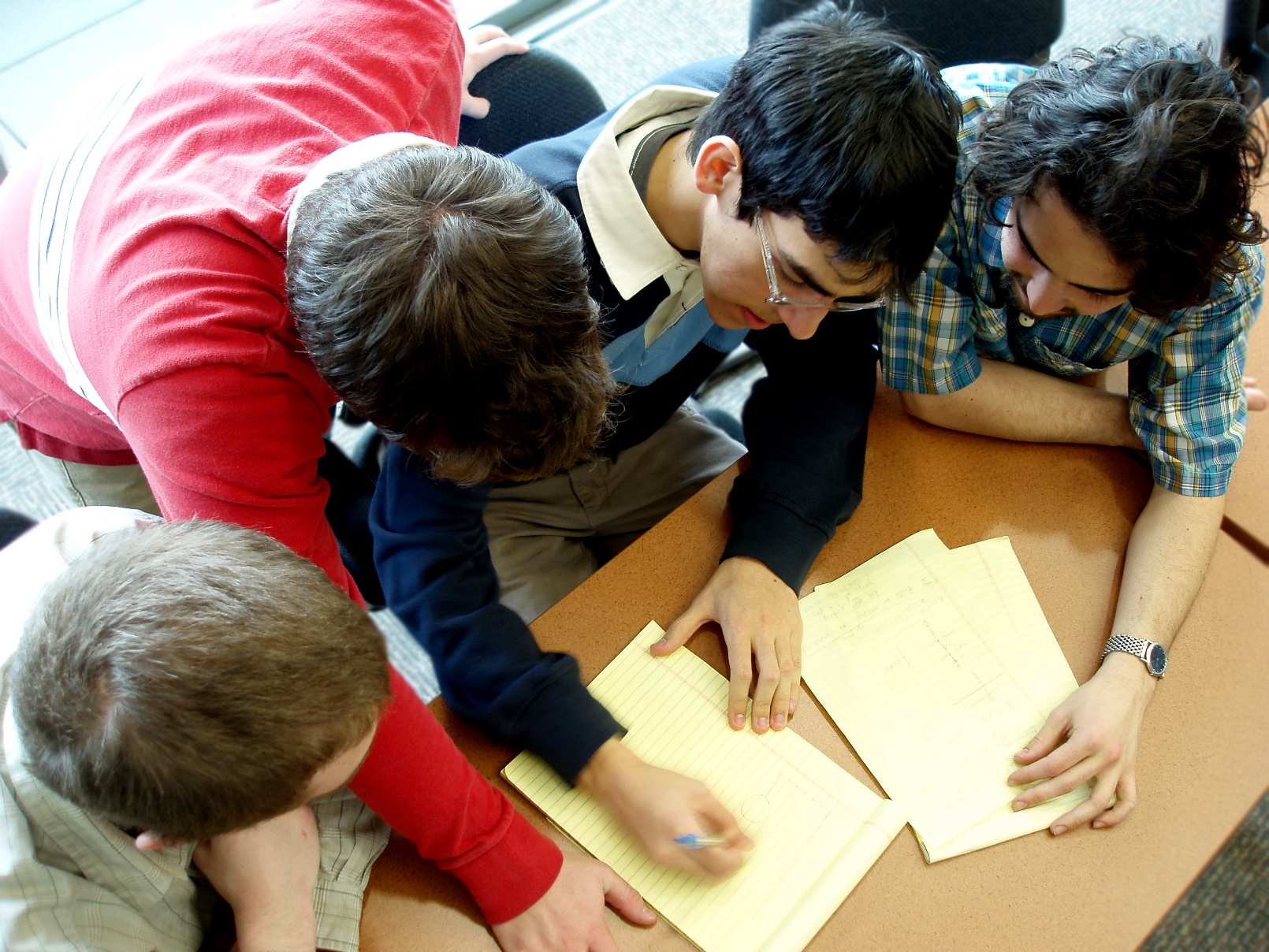 activity theory
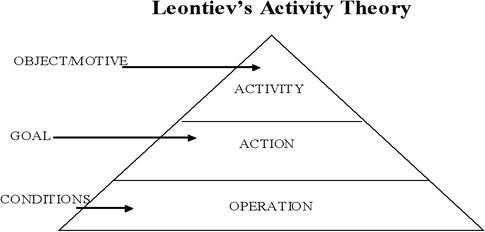 We need to take culture and context into account, too
Classical » Modern » Contemporary
Key Concepts
turn to design
turn to culture
turn to the wild
turn to embodiment
turn to the wild
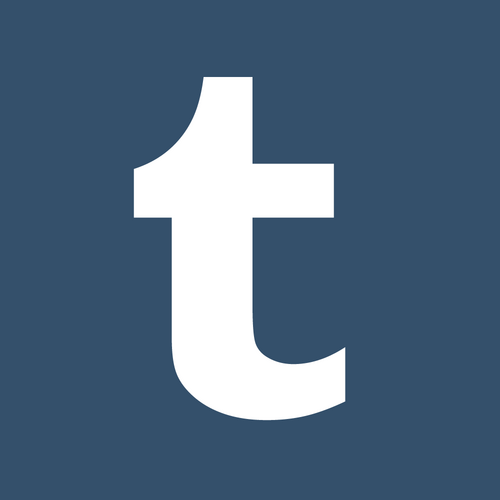 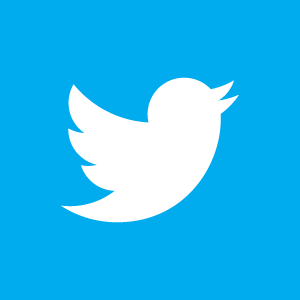 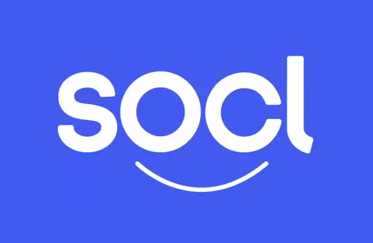 A few other theoretical concepts…
social psychology theory
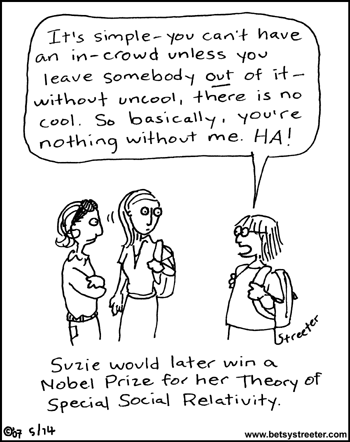 bond-based vs. identity-based
social capital
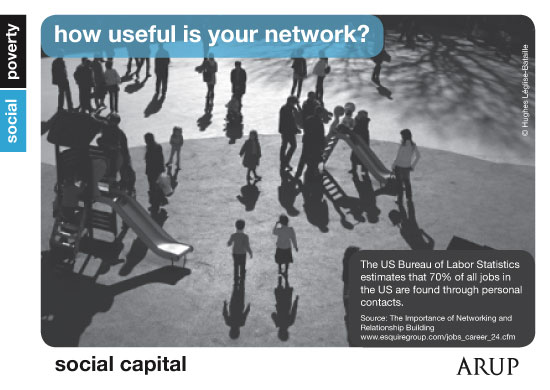 semiotics
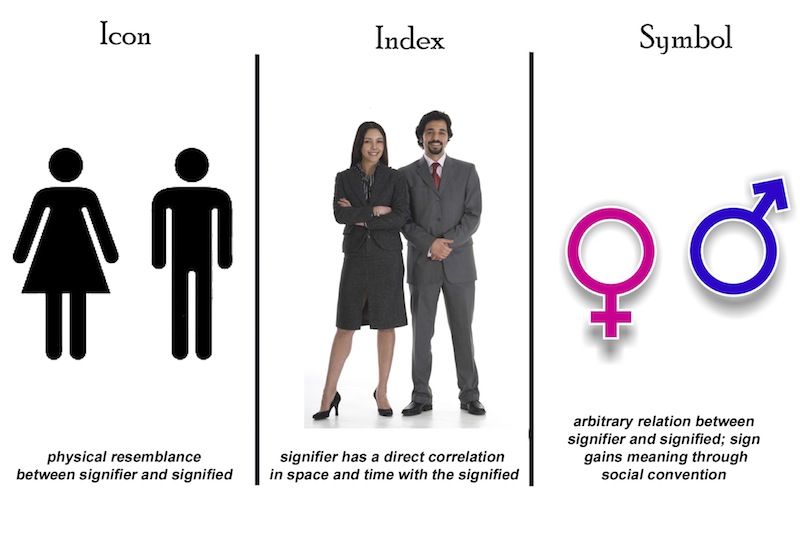